08:46
Chương I
Liệt kê các phần tử
1
Tập hợp
Nêu các đấu hiệu đặc trưng
2
Hệ thập phân
3
Tập hợp các số tự nhiên
Thứ tự trong tập hợp số tự nhiên
4
Cộng, trừ.
5
Nhân, chia.
6
Các phép toán trên tập hợp
Phép nâng lên lũy thừa
7
8
Thứ tự thực hiện các phép tính
08:46
Bài 1: Viết các tích sau dưới dạng lũy thừa của 1 số tự nhiên:
23. 4 =
  23. 42 =
33. 3 =
 53. 25 = 
53. 5   = 
52. 125 =
53. 252 =
73. 49 =
33. 81=
23. 22 =
23+2 =
25
27
23. 22 . 22 =
23. 4. 4 =
23+2+2 =
3 3+1 =
33. 3 1  =
34
53. 52 =
55.
53+2 =
54
5 3+1 =
53. 5 1  =
52+3 =
55.
52. 53 =
53. 52 . 52 =
53. 25.25 =
57
53+2+2 =
73. 72 =
73+2 =
75
37
33+4 =
33. 3 4  =
Bài 2: Tìm số tự nhiên  x biết:a) x3 = 27b) x2023 =1
c)  32.( 12-7)  - x = 32 + 7
d)  32+21 - (4+3!) x = 2!
Bài 2: Tìm số tự nhiên  x biết:
d)  32+21 - (4+3!) x = 5.2!
c)  32.( 12-7)  - x = 32 + 7
32 + 21 – (4+6).x   = 5.2
32.( 5)  - x = 32 + 7
9 + 21 – (10).x   = 10
9.5- x = 9 + 7
30– 10.x   = 10
45- x = 16
10.x   = 30-10
x = 45-16
10.x   = 20
x = 29
x   = 20:10
Vậy x = 29
x   = 2
Vậy: x   = 2
Câu 1. Số mười lăm tỉ hai trăm sáu mươi bảy triệu không trăm hai mươi mốt nghìn chín trăm linh tám được viết
A. 15267021908
B. 15267210908
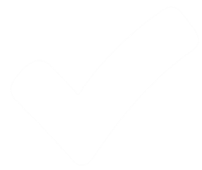 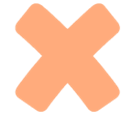 C. 1520067021908
D. 157670210908
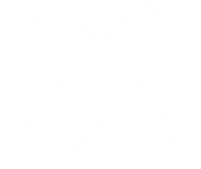 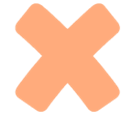 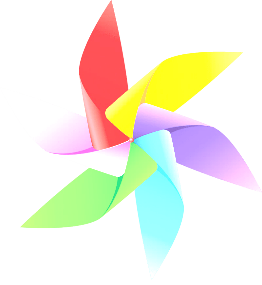 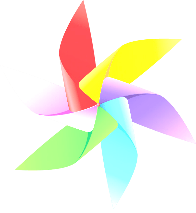 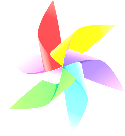 08:46
Câu 2. Tập hợp P các chữ số của số 1 516 725
A. P = {1; 5; 6; 7; 2; 5}
B. P = {1; 5; 6; 7 ;2}
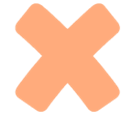 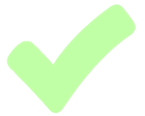 C. P = {1, 5, 6, 7, 2}
D. P = {1, 5, 6, 7, 2, 5}
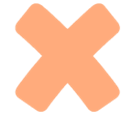 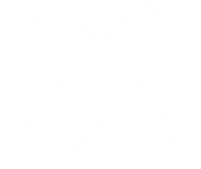 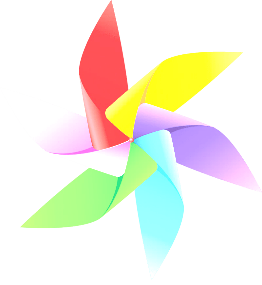 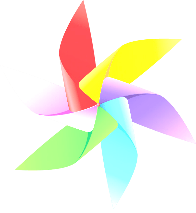 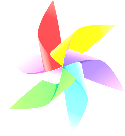 08:46
Câu 3. Trong các chữ số của số 19 254, giá trị của chữ số 2 so với giá trị của chữ số 4 là
A. Gấp 50 lần
B. Gấp 5 lần
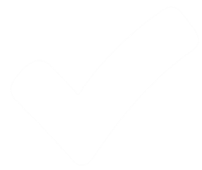 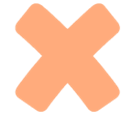 C. Gấp 500 lần
D. Bằng một nửa
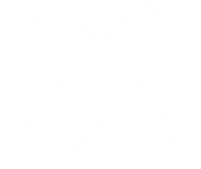 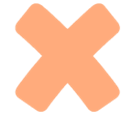 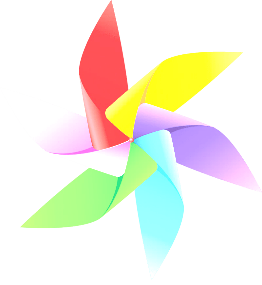 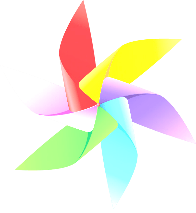 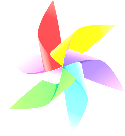 08:46
Câu 4. Tập hợp                         được viết dưới dạng liệt kê các phần tử là
A. P = {0;1; 2; 3; 4; 5}
B. P = {1; 2; 3; 4; 5}
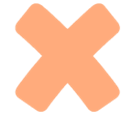 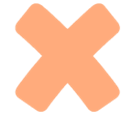 C. P = {0;1; 2; 3; 4; 5; 6}
D. P = {1; 2; 3; 4; 5; 6}
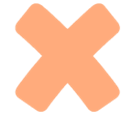 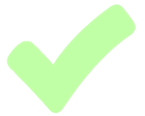 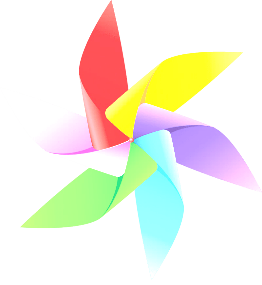 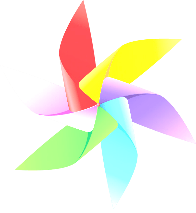 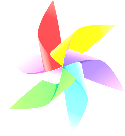 08:46
Câu 5. Số liền trước và số liền sau của số 2020 lần lượt là
A. 2021; 2022
B. 2019; 2021
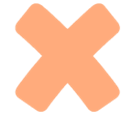 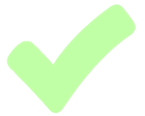 C. 2021; 2019
D. 2022; 2021
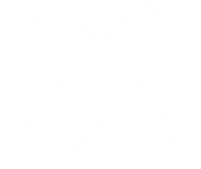 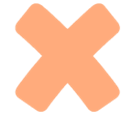 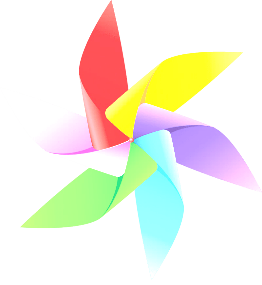 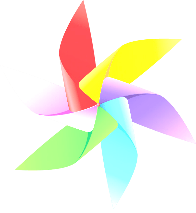 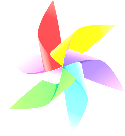 08:46
Câu 6. Lũy thừa 109 có giá trị bằng
A. 100 000
B. 1 000 000
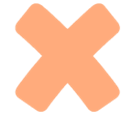 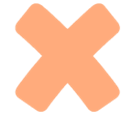 C. 10 000 000 000
D. 1 000 000 000
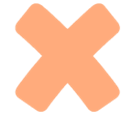 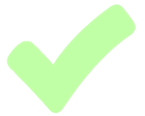 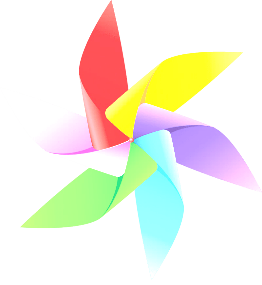 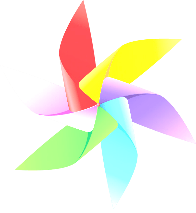 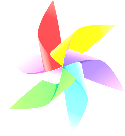 08:46
Câu 7. Giá trị của biểu thức 28 - 23 là
A.22
B. 20
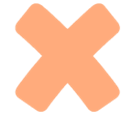 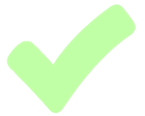 C. 78
D. 17576
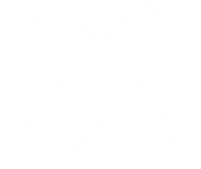 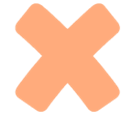 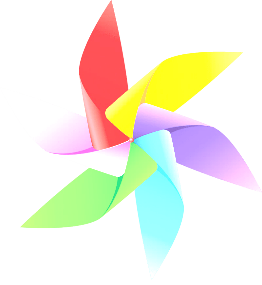 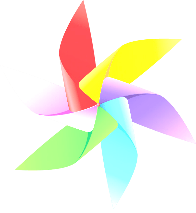 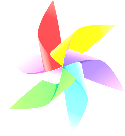 08:46
Câu 8. Đâu không phải là tính chất của lũy thừa
A.
B.
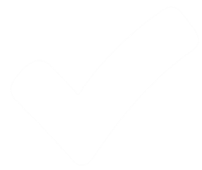 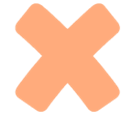 C.
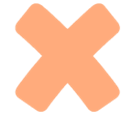 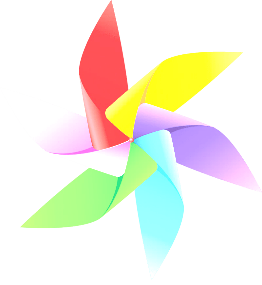 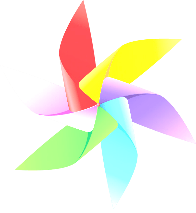 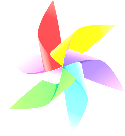 08:46
Bài 1. Thực hiện phép tính ( tính nhanh nếu được)
b) 21 + 369 + 79
a) 23.4 + 81:32
c) 16.54 + 16.46
d) 21.[(1245 + 987):23 - 15.12] + 21
Thực hiện nhóm đôi trong 5 phút trên phiếu học tập số 1
 Các nhóm đổi bài và nhận xét chéo trong 3 phút ( Dùng bút đỏ để sửa lỗi nếu có)
 Trả lại bài và các nhóm đối chiếu đáp án
Hoàn thành bài tập vào vở.
08:46
Phiếu học tập số 1
23.4 + 81:32
   = 8.4 + 81 :9
  = 32 + 9
  = 41
b) 21 + 369 + 79
= (21 + 79) + 369
= 100 + 369
= 469
c) 16.54 + 16.46
= 16.(54 + 46)
= 16.100
= 1600
d) 21.[(1245 + 987):23 - 15.12] + 21
= 21.[ 2232 : 23 - 15.12] + 21
= 21. [ 2232 : 8 – 15.12] + 21 
= 21. [ 279 – 180] + 21
= 21 . 99 + 21
= 21(99 + 1)
= 21.100
= 2100
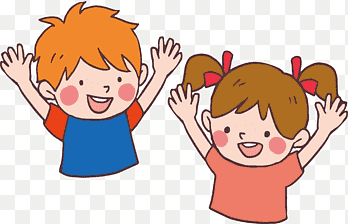 08:46
08:46
Bài 2. Tìm x, biết
b) 3.x + 4!.(32- 23) = 90
3.x + 4!.(9- 8) = 90
3.x + 4!.(1) = 90
a) x – 12 = 50 + 12.22
3.x + 24.(1) = 90
x – 12 = 50 + 12.4
3.x + 24 = 90
x – 12 = 50 + 48
3.x = 90-24
3.x = 66
x – 12 = 98
x = 66:3
x  = 98+12
x = 22
x  = 110
Vậy x = 22
Vậy : x  = 110
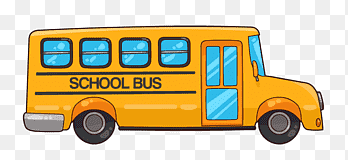 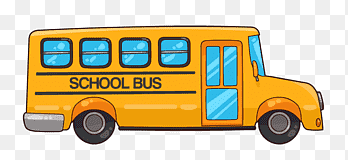 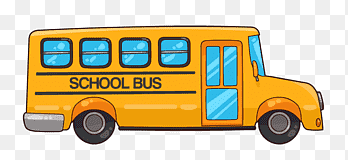 08:46
Bài 3. Khối 6 có 320 học sinh đi tham quan. Nhà trường cần thuê ít nhất bao nhiêu xe 45 chỗ ngồi để đủ chỗ cho tất cả
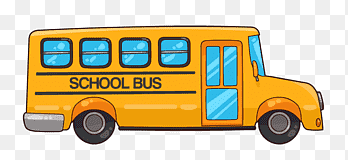 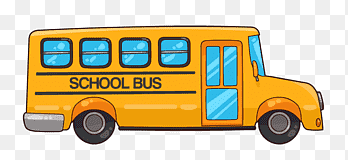 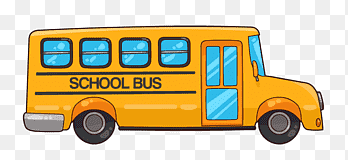 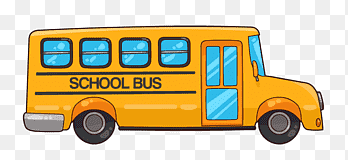 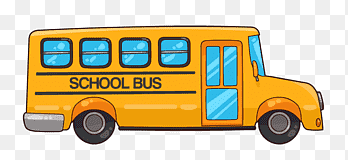 08:46
Bài 4. Một phòng chiếu phim có 18 hàng ghế, mỗi hàng có 18 ghế. Giá một vé xem phim là 50.000 đồng.
a) Tối thứ Bảy, tất cả các vé đều được bán hết. Số tiền vé thu được là bao nhiêu?
b) Tối thứ Sáu, số tiền bán vé thu được là 10 550 000 đồng. Hỏi có bao nhiêu vé không bán được
c) Chủ nhật còn 41 vé không bán được. Hỏi số tiền bán vé thu được là bao nhiêu?
a) Tổng tiền bán vé =
Tổng số ghế . Số tiền của 1 vé
Phân tích
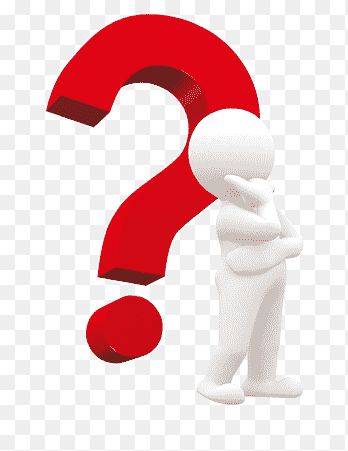 b) Số vé không bán được =
Tổng số ghế . Số tiền của 1 vé
c) Số tiền bán vé ngày chủ nhật =
Số vé bán được . Số tiền của 1vé
08:46
Giải
Tổng số tiền vé thu được là:
	18 . 18 . 5 = 16 200 000 (đồng)
b) Số vé đã bán tối thứ 6 là:
	10 550 000 : 50 000 = 211 (vé)
Số vé không bán được tối thứ 6 là
	18 . 18 – 211 = 113 (vé)
c) Số tiền vé thu được ngày Chủ nhật là:
	(18 . 18 – 41) . 50 000 = 14 150 000 (đồng)
Suy nghĩ cách làm khác nhé!
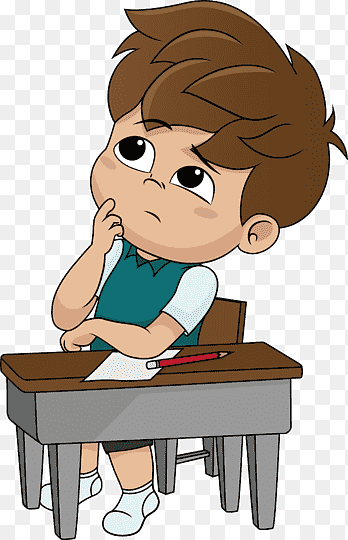 08:46
Hướng dẫn về nhà
Làm các bài tập còn lại trong SGK
Làm bài 1.74/30 SBT
Xem trước bài 8: Quan hệ chia hết và tính chất.
08:46